EPRASYSAero OSS
Управление пред и подполетной подготовкой воздушных судов
Поставленные цели
Автоматизация управления наземным обслуживанием ВС
Управление персоналом и работами 
Мониторинг подвижных объектов
Анализ и оптимизация
Оптимизация ресурсов по управлению наземным обслуживанием ВС
Материальных
Рабочего времени
EPRASYS
2
Методы достижения
Создание единой информационной системы
Создание единой сети передачи данных
Оснащение специалистов специализированными ПК
EPRASYS
3
Схема организации системы
EPRASYS
4
Единая информационная система
Электронная координация всех действий ДИСПЕТЧЕР-СУПЕРВАЙЗЕР-ИСПОЛНИТЕЛЬ
Мониторинг на ГИС расположения объектов
Единая актуальная картина событий для поддержки принятия решения
EPRASYS
5
Схема организации работ
EPRASYS
6
Единая информационная система
Центр системы – единая база данных
Все действия всех пользователей отражаются в базе данных
Все пользователи получают достоверную информацию из базы данных
EPRASYS
7
Электронная координация действий
EPRASYS
8
Специализированные АРМ
Исполнителя и Супервизора - Eprasys Lite 
Специализированные защищенные терминалы
Сообщение своих GPS координат
Работа с негарантированной сетью
Диспетчера и Менеджера – Eprasys Universal
Стандартный ПК
Постоянное сетевое подключение
EPRASYS
9
Рабочее место Супервизора и Исполнителя
Простота интерфейса
Работа при негарантированном подключении
Накопление и отправка пакета данных для GPS
Отправка последней информации для GPS
Ожидание подключения и гарантированная доставка для технологических данных
Обмен данными на основе http
Установка периодичности запросов
EPRASYS
10
Рабочее место Диспетчера и Менеджера
Полномасштабный клиент с интегрированной ГИС
Работа с сервером на основе компонентов клиентского доступа баз данных
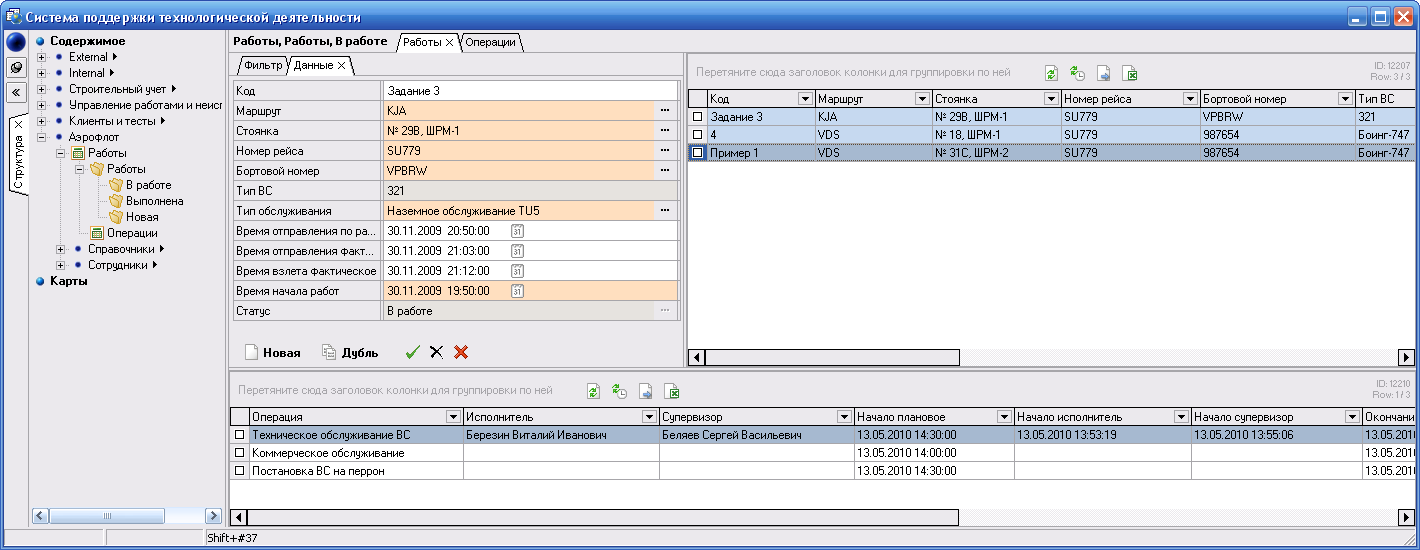 EPRASYS
11
Мониторинг на ГИС расположения объектов
Актуальное местоположение объектов
Сохранение истории движения
Анализ истории движения и оптимизация логистики
EPRASYS
12
Поддержка принятия решений
Диспетчерская и менеджеры
актуальное состояние хода выполнения работ 
актуальная дислокация объектов
Менеджеры
история прохождения работ в специальных срезах
история движения объектов
история занятости персонала
EPRASYS
13
Интеграция с системами других производителей
EPRASYS
14
Система отчетности
Технологии
FastReport
Excel
Word
Виды отчетов
Табличные
Текстовые
Графики, диаграммы
ГИС
Построитель отчетов
EPRASYS
15
Преимущества EPRASYS
Модульная система с интегрированной ГИС
Быстрое разворачивание
Единый эргономичный интерфейс
Быстрое наращивание функциональности и масштабирование
Ориентированность системы на работу с промышленными объемами данных
Корпоративное лицензирование
EPRASYS
16
Успешные аналогии
Управление работами по техническому обслуживанию. GPS позиционирование. GSM удаленное управление.
Управление технической эксплуатацией. 1000 пользователей. Распределение и контроль работ. Обслуживание абонентов.
Управление магистралями. Управление работами по обслуживанию.
Управление инвентаризацией и планированием.
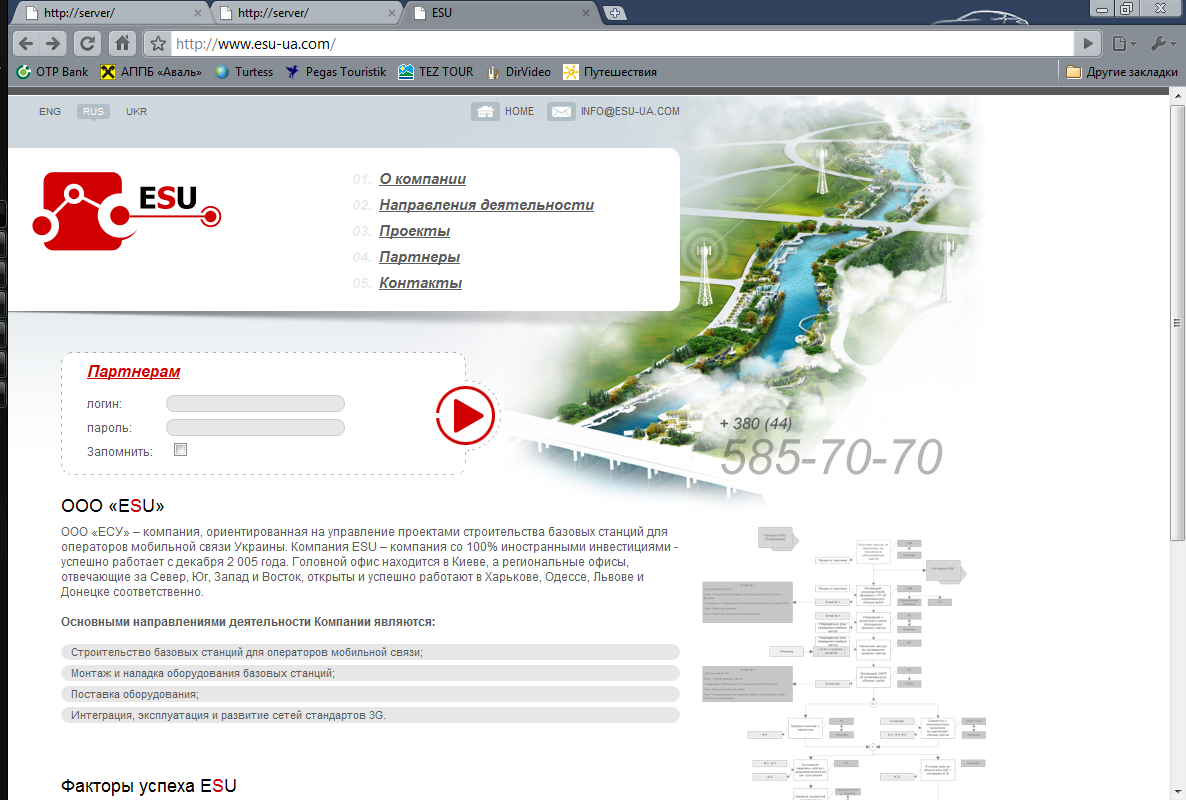 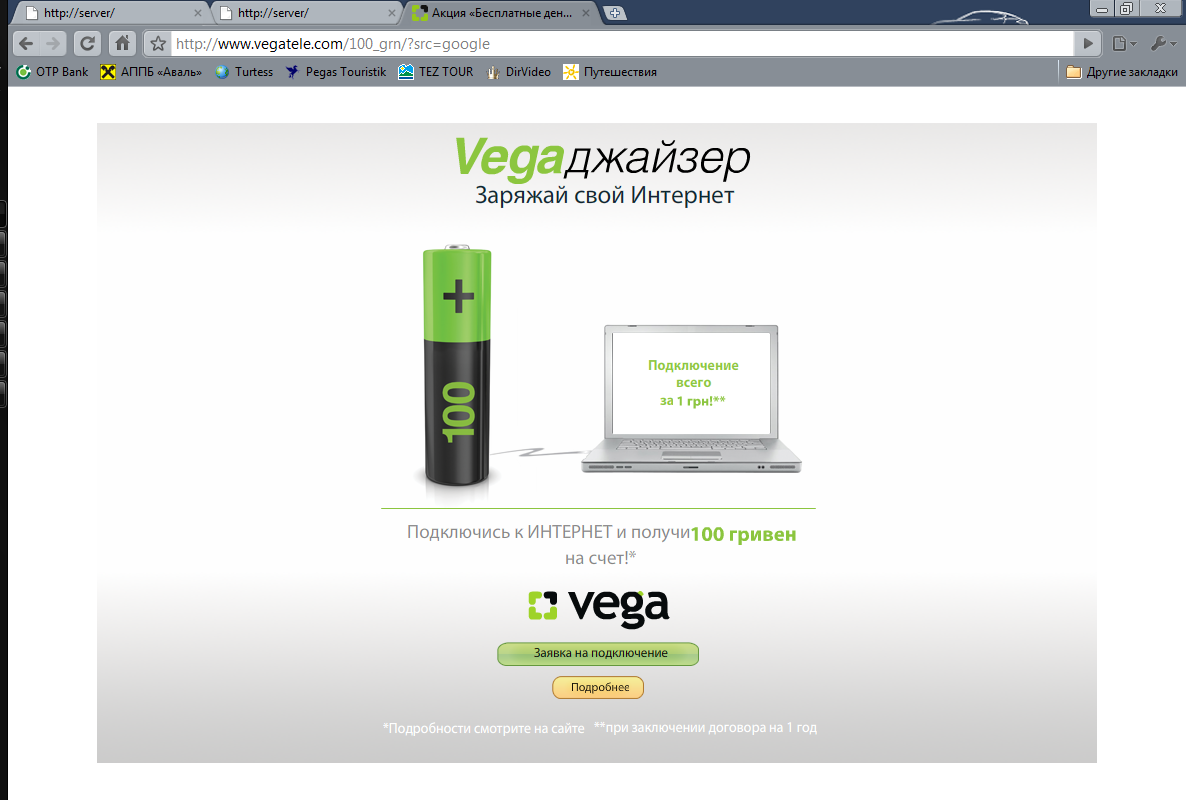 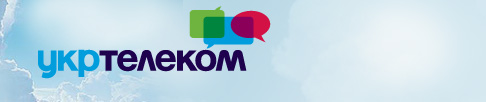 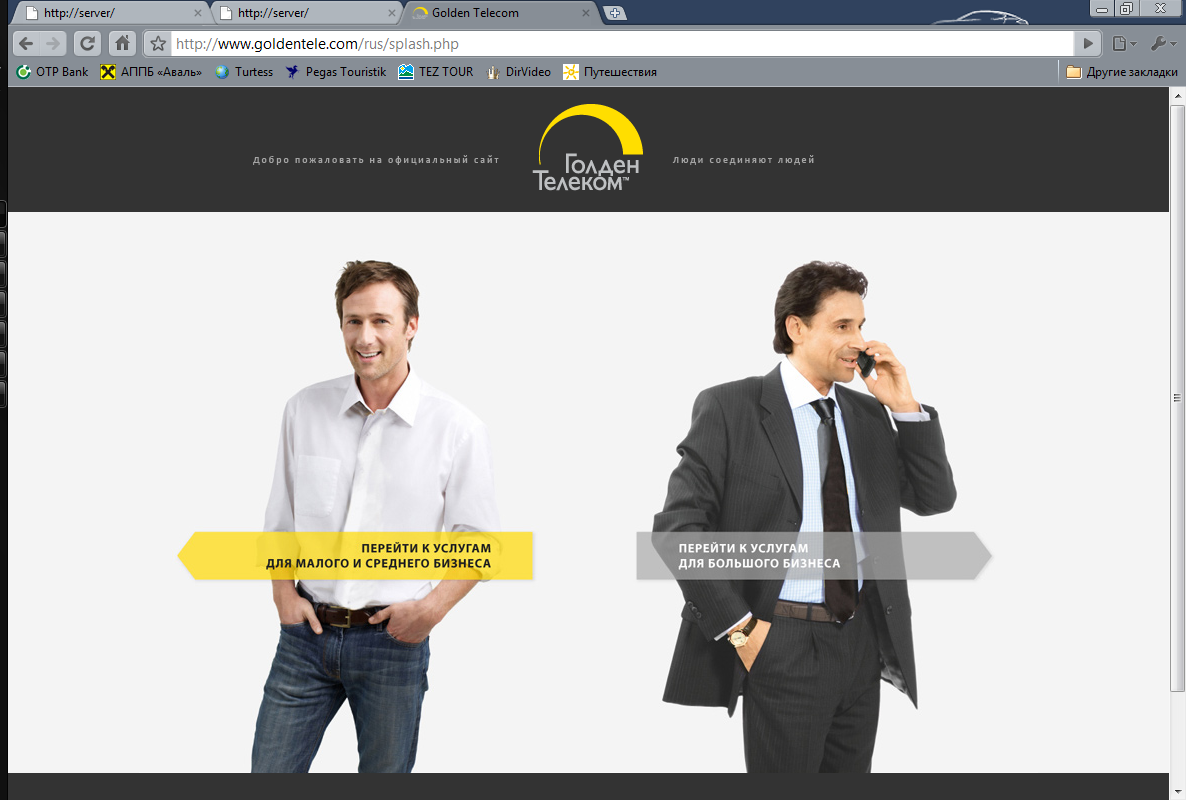 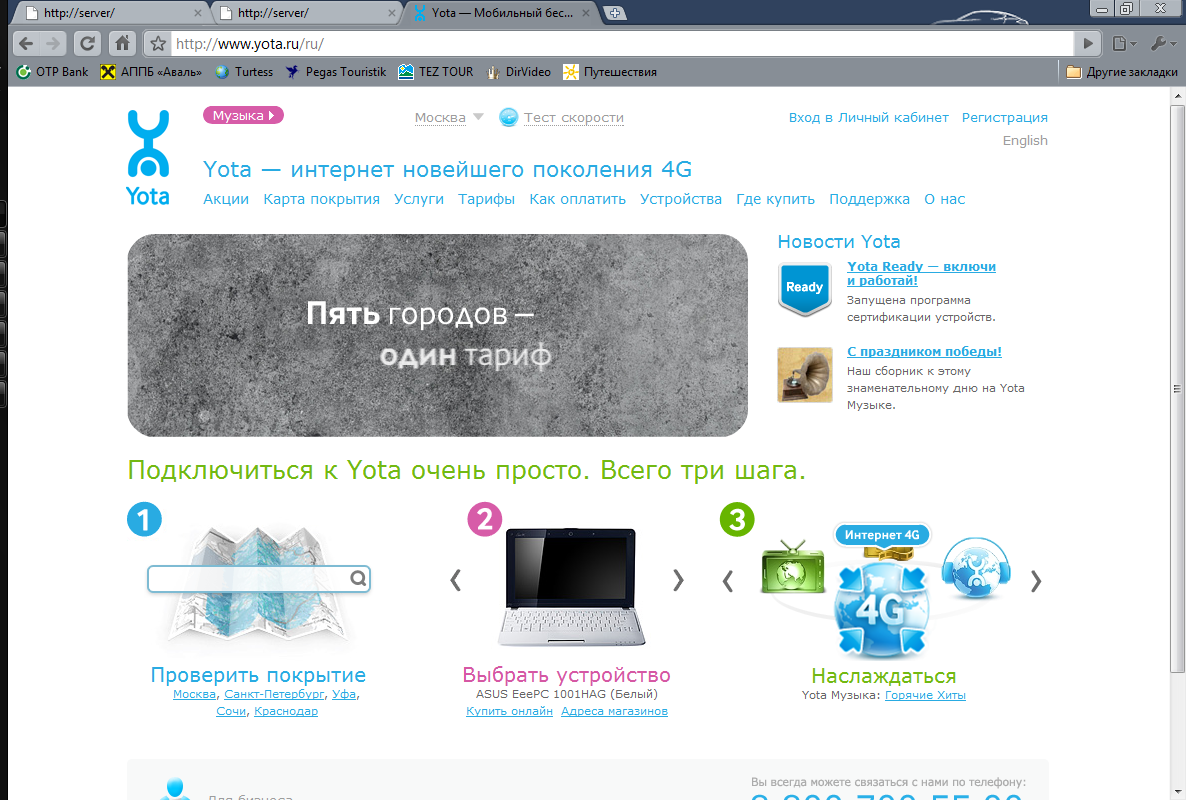 EPRASYS
17
Итоги
Получение актуальной картины для поддержки принятия решений
Оптимизация обмена информацией на основе современных технологий
Оптимизация рабочего времени
Оптимизация логистических процессов
EPRASYS
18